Postsynaptic Potentials
Neurotransmitter receptors mediate changes in membrane potential according to:
The _
The amount of ______________________ the neurotransmitter is bound to receptors
The two types of postsynaptic potentials are: 
EPSP – __________________________ postsynaptic potentials 
IPSP – __________________________  postsynaptic potentials
Excitatory Postsynaptic Potentials
EPSPs are ________________________ that _____________________________ an action potential in an axon
Use only chemically gated channels
Na+ and K+ flow in opposite directions at the same time

Postsynaptic membranes do not generate action potentials
Inhibitory Synapses and IPSPs
Neurotransmitter binding to a receptor at _________________________________: 
Causes the membrane to become more permeable to potassium and chloride ions 
 

_________________________the postsynaptic neuron’s ability to produce an action potential
Summation
A single EPSP cannot induce an action potential
EPSPs must _______________________ temporally or spatially to induce an action potential

Temporal summation
presynaptic neurons transmit impulses in _
Summation
Spatial summation 
postsynaptic neuron is stimulated by a _

IPSPs can also summate with EPSPs, _
Summation
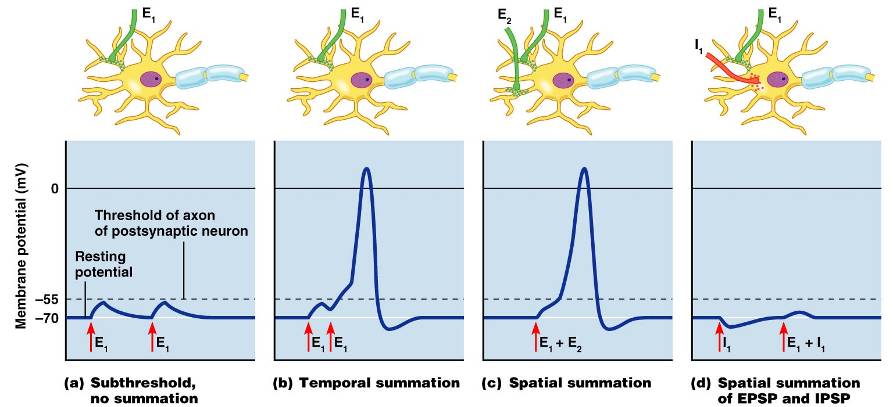 Neurotransmitters
Chemicals used for neuronal communication with the body and the brain
50 different neurotransmitters have been identified
Classified
Chemical Neurotransmitters
Biogenic amines
 
Peptides
Novel messengers: 
ATP
dissolved gases _
Neurotransmitters: Acetylcholine
____________________ neurotransmitter identified, and best understood

Released at the _

Synthesized and enclosed in _
Neurotransmitters: Acetylcholine
Degraded by the enzyme acetylcholinesterase _

Released by:
All neurons that _

Some neurons in the _
Neurotransmitters: Biogenic Amines
Include:
Catecholamines 
 
Indolamines
 
Broadly distributed in the _

Play roles in emotional behaviors and our biological clock
Neurotransmitters: Amino Acids
Include:
 
Gamma ()-aminobutyric acid 
Glycine
 
Glutamate

Found only in the _
Neurotransmitters: Peptides
Include:
Substance P 
 
Beta endorphin, dynorphin, and enkephalins
Act as _____________________________; reduce pain perception
Bind to the same receptors as opiates and morphine
Gut-brain peptides
Neurotransmitters: Novel Messengers
ATP
Is found in both the _

Produces ____________________________________ responses depending on receptor type

Provokes _
Neurotransmitters: Novel Messengers
Nitric oxide   
Is involved in _

Carbon monoxide (CO) is a main regulator of cGMP in the brain
Functional Classification of Neurotransmitters
Two classifications: excitatory and inhibitory
Excitatory neurotransmitters cause _
 

Inhibitory neurotransmitters cause _
Functional Classification of Neurotransmitters
Some neurotransmitters have _ 

Determined by the ____________________ type of the postsynaptic neuron 

Example: _
_____________________________ at neuromuscular junctions with skeletal muscle
Neurotransmitter Receptor Mechanisms
Direct: neurotransmitters that open _
Promote _
Examples: _____________ and amino acids

Indirect: neurotransmitters that _
Promote _

Examples: biogenic amines, peptides, and dissolved gases
Neural Integration: Neuronal Pools
Functional groups of neurons that:
__________________________ incoming information
Forward the processed information to its appropriate destination
Neural Integration: Neuronal Pools
Simple neuronal pool
Input fiber 
 
Discharge zone
neurons _________________________________ with the incoming fiber
Facilitated zone
neurons farther away from _
Types of Circuits in Neuronal Pools
Divergent
Types of Circuits in Neuronal Pools
Convergent
Types of Circuits in Neuronal Pools
Reverberating
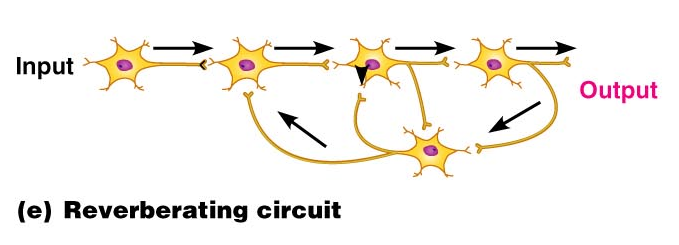 Types of Circuits in Neuronal Pools
Parallel after-discharge
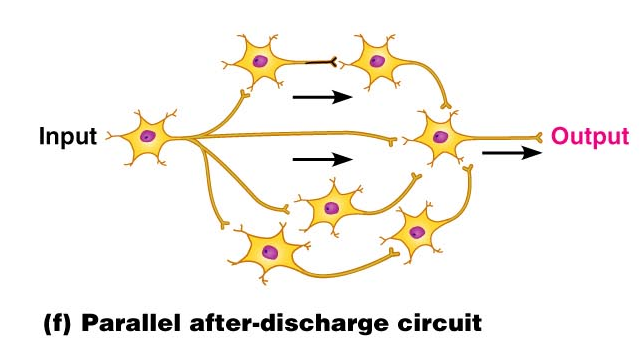 Patterns of Neural Processing
Serial Processing
Input travels along one pathway to a specific destination
Works in an _

Example:
Patterns of Neural Processing
Parallel Processing
Input travels along _
Pathways are integrated in different CNS systems
 

Example:
End Chapter 11, Begin Chapter 12
Central Nervous System (CNS)
CNS – composed of the _


 
Elaboration of the anterior portion of the CNS
Increase in ___________________________ in the head
Highest level is reached in the human brain
The Brain
Composed of wrinkled, pinkish gray tissue

Surface anatomy includes
Adult Brain Structures
cerebrum:  cortex, white matter, and basal nuclei
 
 thalamus, hypothalamus, and epithalamus
 
brain stem: midbrain
Metencephalon 
brain stem: pons
Myelencephalon 
brain stem: medulla oblongata
Adult Neural Canal Regions
Adult structures derived from the neural canal
Telencephalon –  
Diencephalon –  
Mesencephalon –  
Metencephalon and myelencephalon –